A HP TPC as part of a Hybrid Detector
Alan Bross	
DUNE ND WS
9-June-2017
Hybrid Detector concept
At the recent CM, Alfons summarized the concept for a Multi-purpose Tracker
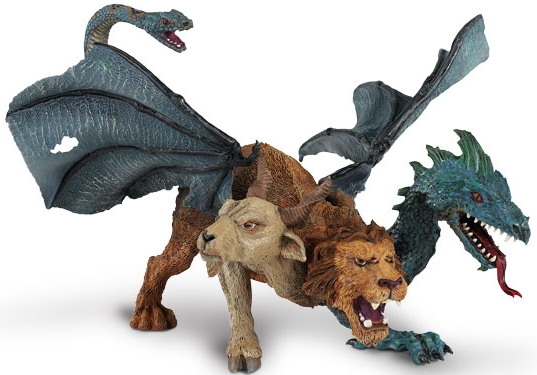 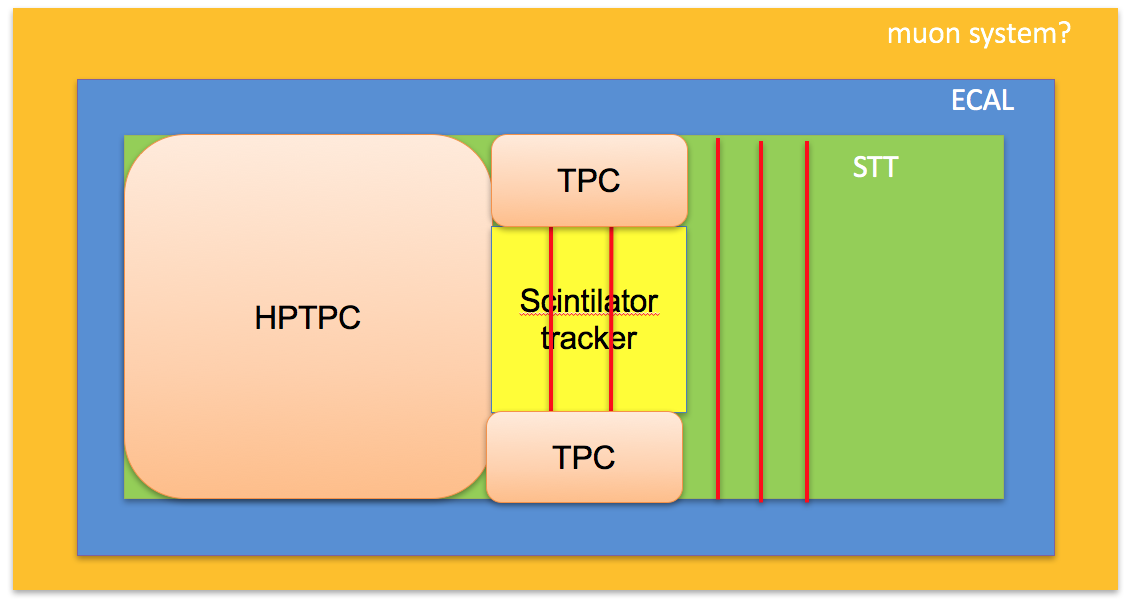 2
4/28/17
A. Bross | DUNE ND WS
Hybrid Detector concept II
Although this is truly multi-purpose, I fear that the whole will be less than the sum of the parts and tried to develop a more integrated approach
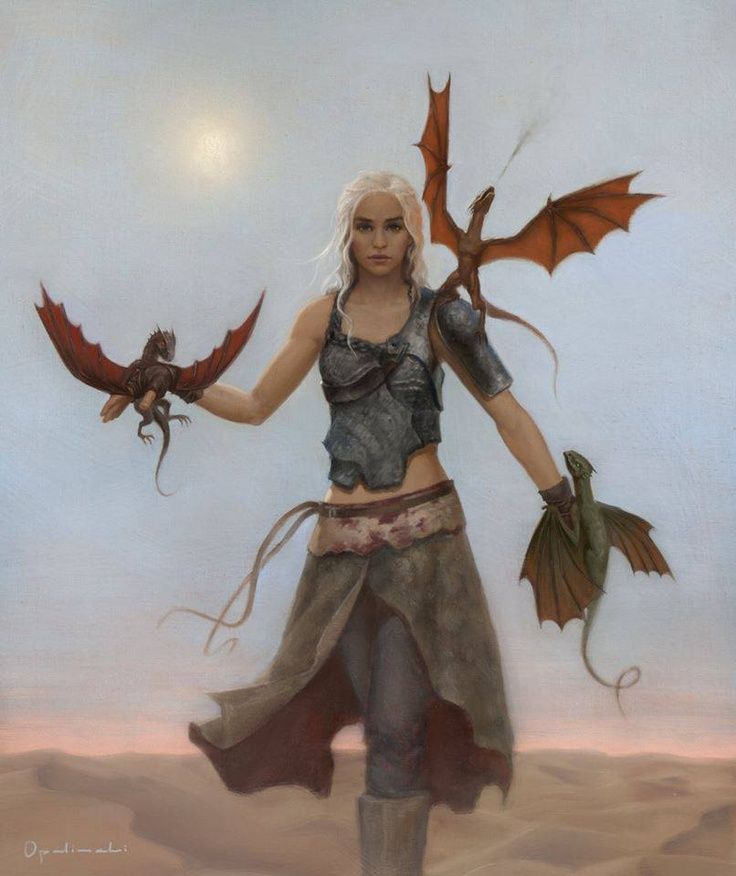 And in the Chimaera analogy
3 fully functional dragons
3
4/28/17
A. Bross | DUNE ND WS
Integrated Ar system
Following the preliminary conclusions from AW I have included in this concept
Non-magnetized LAr
But 3D – pixel readout
Multipurpose detector with large acceptance for muons from the LAr
Magnetized Tracker
EM calorimeter
Muon Tag
Nuclear targets 
Difficult to incorporate other than changing TPChpg gas
Introduces compromises otherwise
Better served as “stand alone” experiment?
3rd Dragon
4
4/28/17
A. Bross | DUNE ND WS
Integrated Ar system II
5
4/28/17
A. Bross | DUNE ND WS
Integrated Ar system III
Goal is to have two systems which are semi-independent that can individually address the key near detector measurement deliverables (D. Dwyer):
Rate, spectrum of inclusive νμ charged-current interactions for near/far comp.
Provide combined constraint on (flux X cross-section) relevant for oscillation measurement
Spectrum of low-ν (low hadronic energy) νμ charged-current interactions
Provide independent constraint on νμ energy spectrum (i.e. flux shape) at near site (~few %)
Rate, spectrum of inclusive νμ-CC in magnetized low-density tracker
Provide independent measurement of (flux  cross-section) via different technique
Rate of n-electron elastic scattering interactions
Provide independent constraint on absolute flux normalization
Each system can address all of the above, each has strengths
Redundancy
6
4/28/17
A. Bross | DUNE ND WS
Integrated Ar system: Parametric model
Magnet (0.5T)
LAr
TPChpg
EM Cal (20Xo)
Steel (4lo)
LAr:
with 2 X 2 m FV
~ 7 Xo annulus
~ 1.25 lo annulus
Magnet is this model is 6.5m diameter and 7 m long
Maximize acceptance for m from LAr
7
4/28/17
A. Bross | DUNE ND WS
Now I will focus on the TPChpg
8
4/28/17
A. Bross | DUNE ND WS
TPChpg strengths
The lower density of gaseous argon (85 times less dense, for 10 bar pressure) results in; 
less multiple scattering and hence better momentum resolution
dE/dx resolution superb –excellent particle ID
lower detection thresholds and thus higher sensitivity to soft hadrons produced in neutrino interactions
Vertex visualization & its impact on event E reconstruction
Event pile up not an issue
Does not require any detector R&D
Now over 40 years of operation in large-scale experiments, culminating in some of the most powerful detectors on the planet
From my point-of-view, the first TPC (PEP4) could deliver on the physics (event reconstruction, energy resolution, particle ID, etc.)
Available, but bit small for our current needs.
9
4/28/17
A. Bross | DUNE ND WS
TPC concept
ALICE will upgrade their TPC during the LHC long shutdown II (beginning summer 2018).  5m diameter X 5 m long (~88m3 with hole)
The readout chambers and front-end electronics will be replaced and might be available for reuse
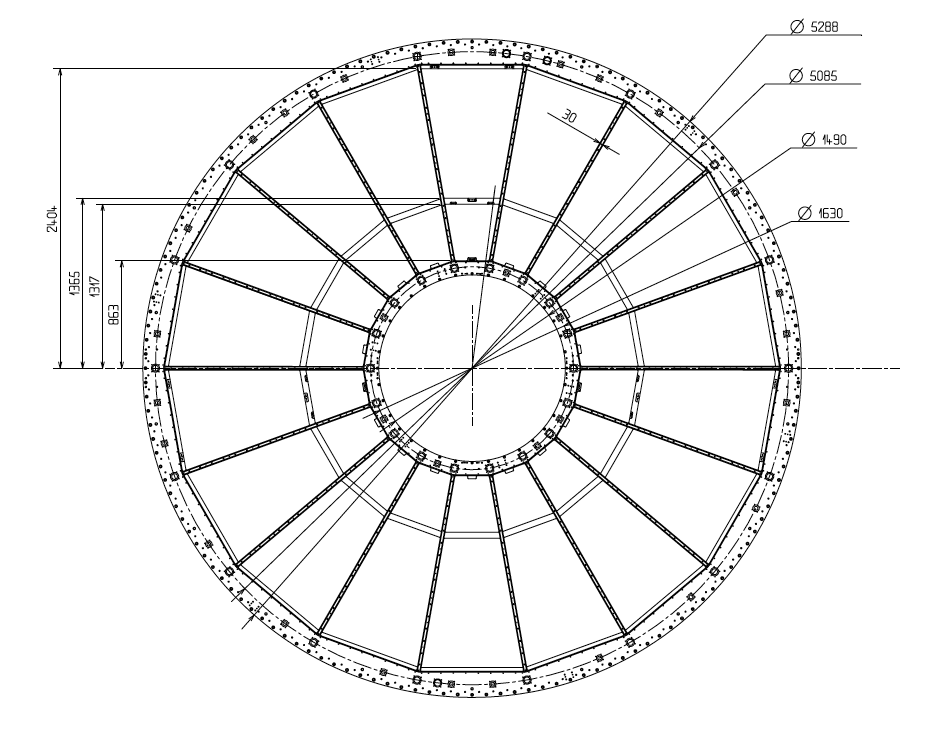 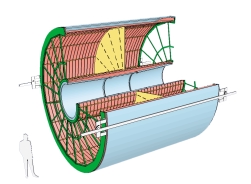 10
4/28/17
A. Bross | DUNE ND WS
TPC concept II
Adjacent trapezoidal readout chambers (inner (IROC) and outer (OROC) can be rotated by 180o to form rectangular parallelogram.
Use of all ALICE chambers could instrument an area roughly 4.5m X 3.2m.  With a 2.5m drift in each direction from central HV plane, as in ALICE, would yield ~ 72 m3 or ~ 1.3T at 10 ATM.
11
4/28/17
A. Bross | DUNE ND WS
Geometry
Magnet bore
3.2m
4.5m
E (drift) || to B
n
12
4/28/17
A. Bross | DUNE ND WS
TPC performance
Although PEP4 was a high-pressure device, most gas TPCs since then have operated at ~ 1ATM
dE/dx resolution
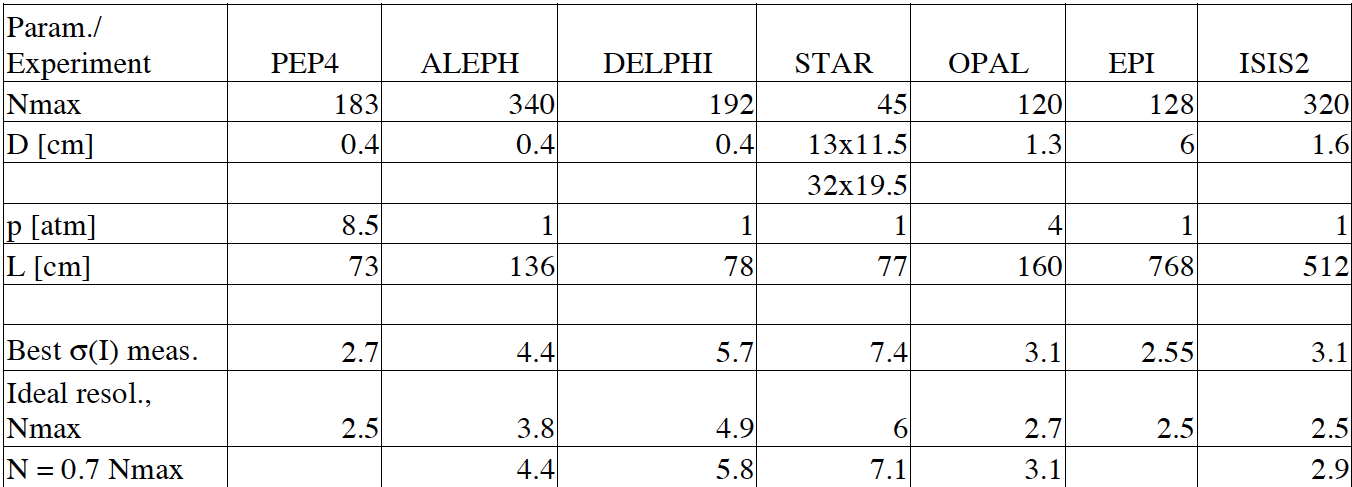 From: H.J. Hilke, CERN-PH-EP-2010-047
13
4/28/17
A. Bross | DUNE ND WS
ALICE dE/dx performance II: MC
p
5% resolution for isolated tracks
14
4/28/17
A. Bross | DUNE ND WS
ALICE dE/dx performance: Data
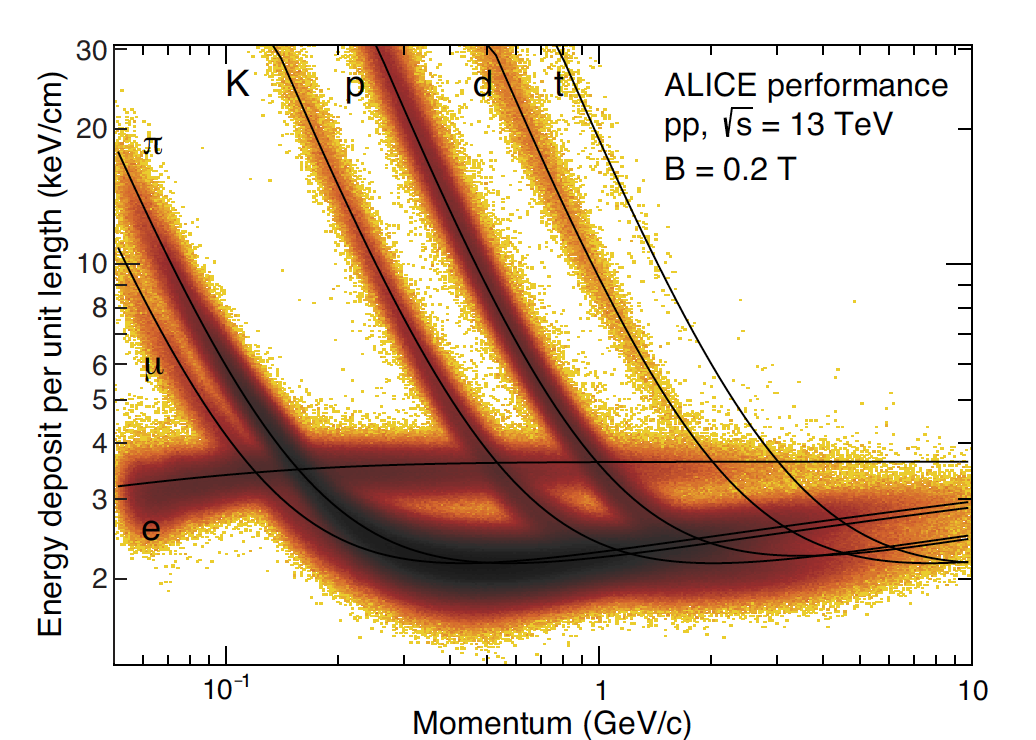 15
4/28/17
A. Bross | DUNE ND WS
dE/dx in LAr: ArgoNeut
arXiv:1610.04102v2 [hep-ex] 15 Mar 2017
16
4/28/17
A. Bross | DUNE ND WS
ALICE TPC performance: Pattern recognition
17
4/28/17
A. Bross | DUNE ND WS
ALICE TPC performance: Momentum resolution
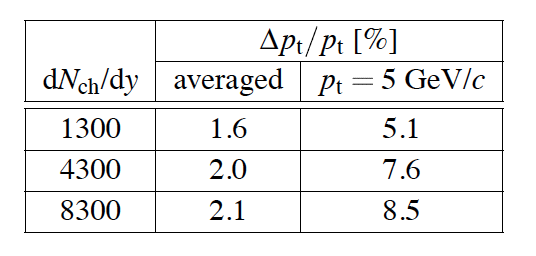 10 ATM operation
More MCS
But,
Slightly higher field
Much lower multiplicity
1-2% Pm resolution in P band of interest
18
4/28/17
A. Bross | DUNE ND WS
Vertex visualization in TPCHPGas :Low-density totally active detector
Better understanding of proton distributions could add to understanding of nuclear effects.
Could possibly help with understanding neutron production also, but
Model input needed
Need neutrino and anti-neutrino data
And other target nucleus
Ne, CO2, but
Probably requires the 3rd Dragon
Plots showing the predictions from NEUT and GENIE of protons leaving Ar for CC evts (T2K).  Cut-offs for LAr and Ar indicated and show how the extra sensitivity of a gas detector covers the region of maximum tension between the two generators. (Pip Hamilton’s PhD Thesis)
19
4/28/17
A. Bross | DUNE ND WS
50 MeV protons: 10ATM Ar vs. Lar (100 evts)
MARS
GAS
LAr
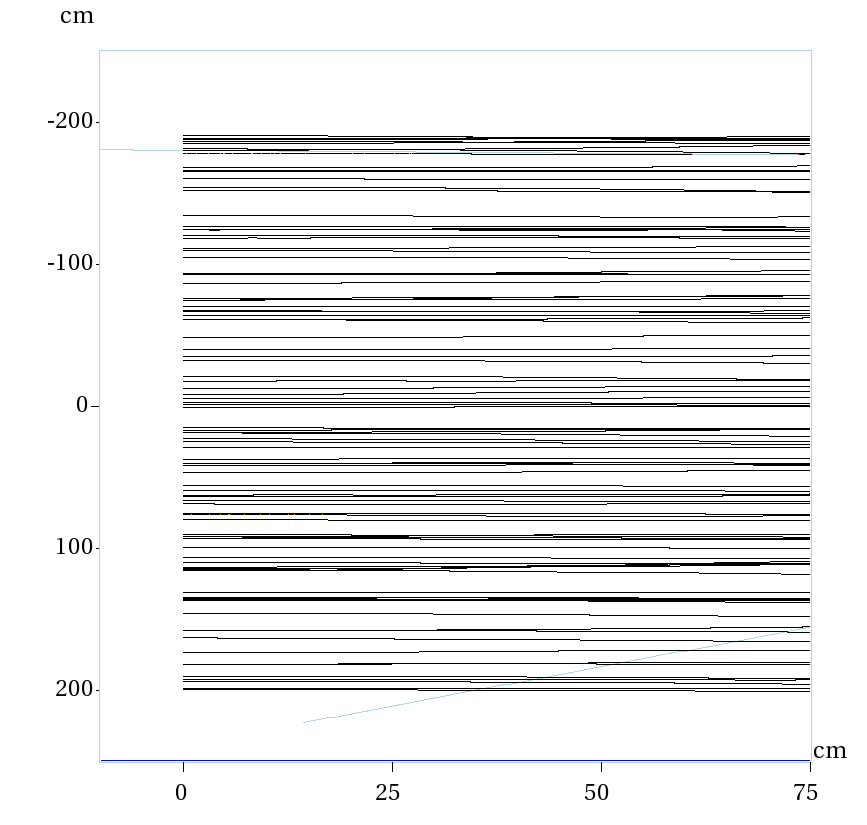 B=0 here, but MCS is on.
r ∼ 33 cm for B=.5T
Range ∼ 180 cm
50 MeV cut-off from previous can be lowered
20
4/28/17
A. Bross | DUNE ND WS
TPChpg event containment
Neutral energy (g, n) will not be fully contained within the TPChpg volume.
EM calorimetry
Neither will charged leptons and hadrons to some degree, however
With PID and momentum analysis, Energy flow analysis can likely reconstruct E with excellent precision
21
4/28/17
A. Bross | DUNE ND WS
Magnetization
In PEP4, the magnet cryostat was the pressure vessel
& was only 0.5 X0 thick
Details on magnet design options tomorrow
22
4/28/17
A. Bross | DUNE ND WS
Magnetization: Return Yoke
Goal:
Contain all the field
Steel is not saturated
All flux contained
Met goal & then some
Reduce amount of steel
Field uniformity -0.4 + 2.0% (from missing one side of the box)
E X B corrections will need to be made
NA49/61 successfully dealt with 60% non-uniformity
MIPP did not do as well.
Vladimir Kashikhin
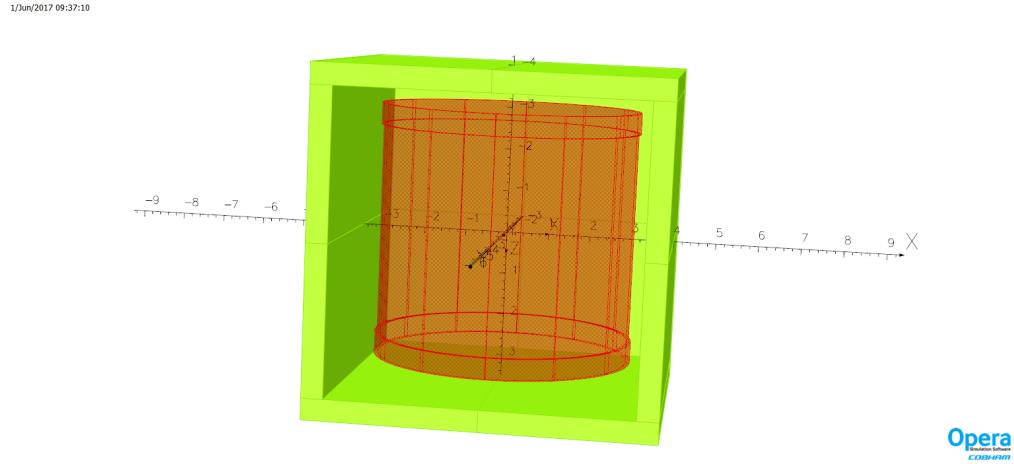 Model
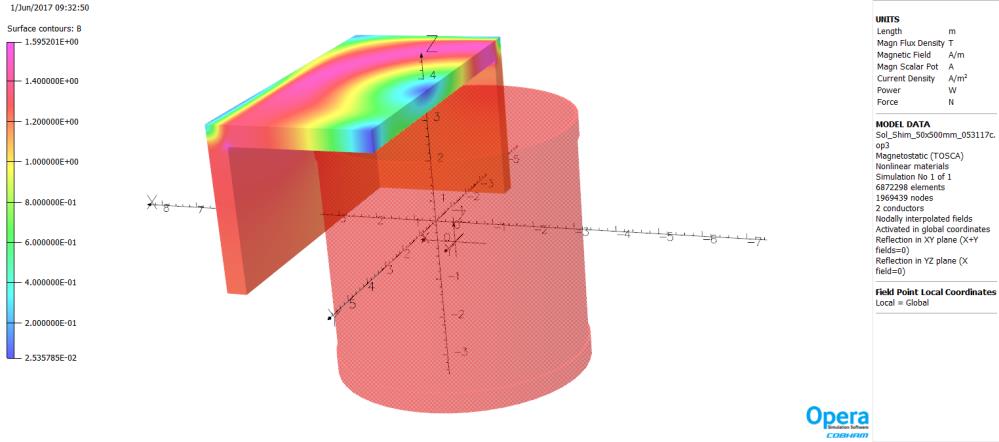 Iron flux density
23
4/28/17
A. Bross | DUNE ND WS
Return Yoke and backgrounds
Concerns have been raised about backgrounds from n interactions in the steel.
Muons: easily rejected
What about photons?
g conversions in TPCHPGas and LAr very different
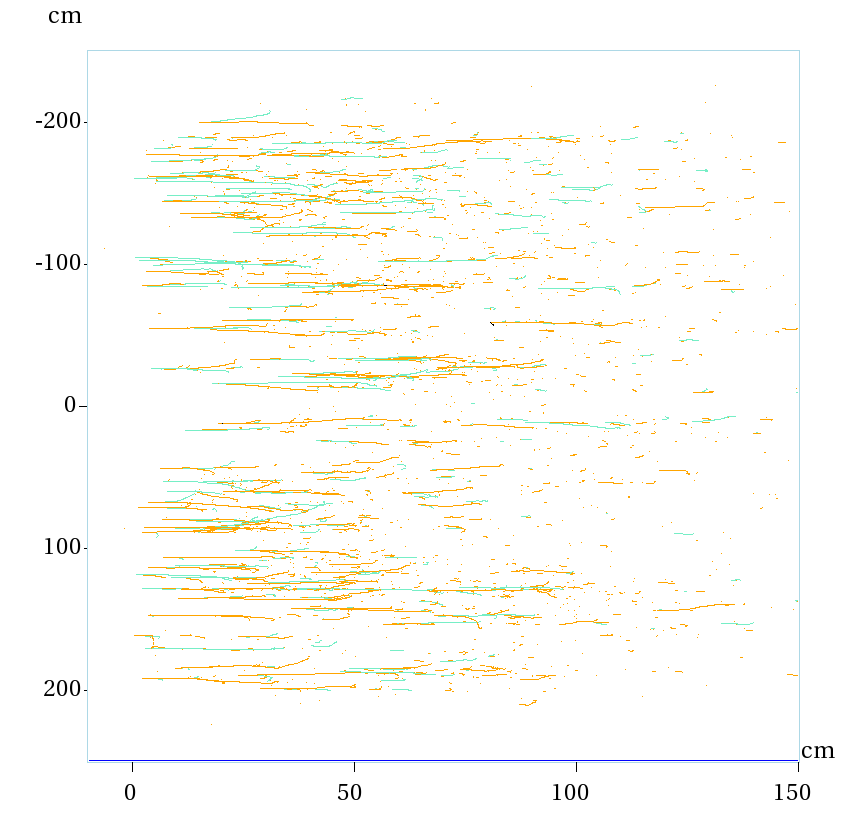 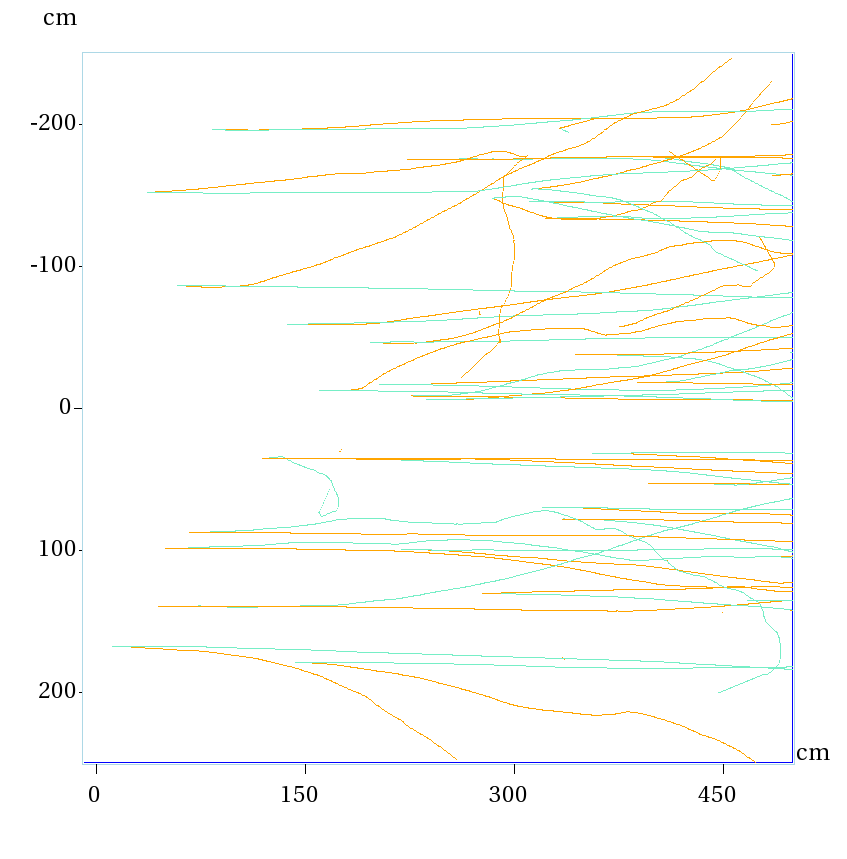 LAr
10 ATM
24
4/28/17
A. Bross | DUNE ND WS
Conclusions
An integrated near detector system for DUNE utilizing a LAr + a magnetized TPChpg looks promising
LAr: R&D required, but natural evolution of the technology
TPChpg: Well established and robust with unmatched performance
Utilization of ALICE readout chambers and front-end electronics might present a significant cost savings.
Approaches 1T fiducial mass
Can reproduce exquisite ALICE TPC performance
d/p, dE/dx, pattern recognition, etc.
Offers tremendous background rejection capability
EM calorimetry needs to be specified…
neutron detection?
Muon tag integrated with return Fe
Minimize/eliminates stray field
25
4/28/17
A. Bross | DUNE ND WS
Conclusions II
LAr + magnetized TPChpg fulfills detector goals as outlined at the recent CM	
Nuclear targets limited to alternate gas fills, however.
Both systems have capability to run at high rate (LAr needs vetting)
These detectors can very likely be effective at any of the near detector hall base line distances currently being discussed
Although given Mark’s comments (Tom Hamernik’s analysis) this morning, overall cost optimization analysis is even more complicated
To test/optimize the design a limited challenge test is needed
Some subset (simplification) of the scheme that Mike described this morning.
Then cost optimization
Usually means: Cheaper
26
4/28/17
A. Bross | DUNE ND WS
END
THANK YOU
BACK UPS
First step – get the required Luminosity – Target Mass
I am assuming a 1T fiducial mass and a position at ND360
Assume detector can take the rate and that the hall cost is a wash (ND570 vs. ND360).
3 years n running
ne elastic scattering	103 evts.
Inverse muon decay	103 (overestimate with latest beam?)
Total	CC					107	
This does not take into account reconstruction efficiencies, etc.
Note: I used “DUNE optimized” flux
2 horn
Although ND requirements are still being developed, I think that these numbers will turn out to be sufficient.
29
4/28/17
A. Bross | DUNE ND WS